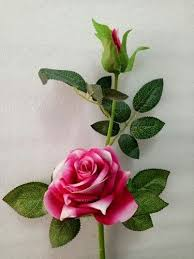 স্বাগতম
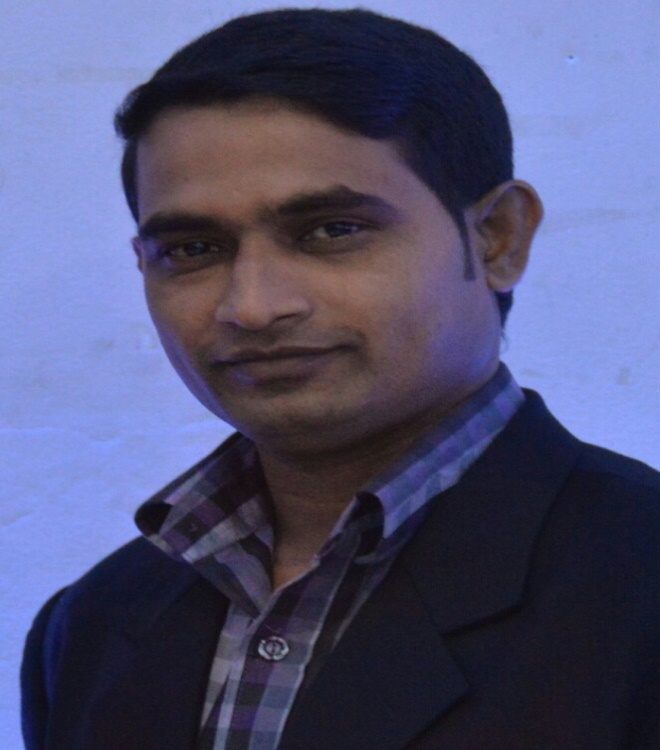 শিক্ষক পরিচিতি
রিপন বাড়ৈ
সহকারী শিক্ষক
নান্দিকাঠী আদর্শ মাধ্যমিক বিদ্যালয়
নলছিটি,ঝালকাঠী।
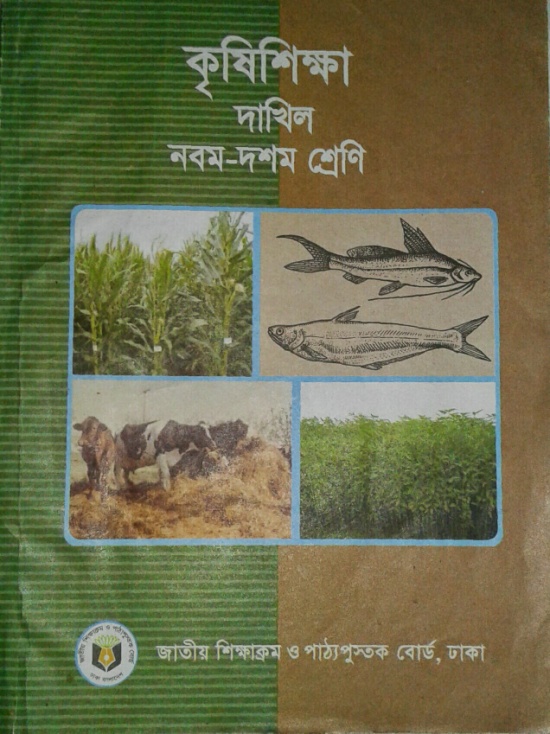 পাঠ পরিচিতি
শ্রেণিঃ নবম-দশম
বিষয়ঃ কৃষি শিক্ষা
অধ্যায়ঃসপ্তম
সময়ঃ ৫০মিনিট
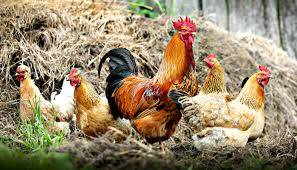 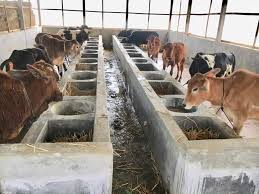 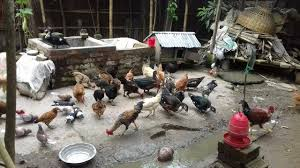 আজকের পাঠ
পারিবারিক খামার। পারিবারিক খামার।
নিচের চিত্রগুলো লক্ষ্য কর
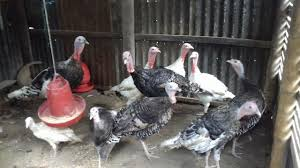 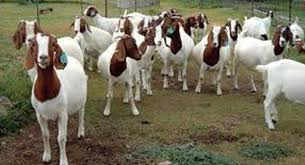 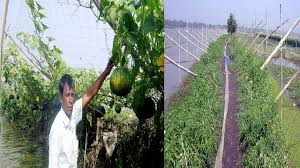 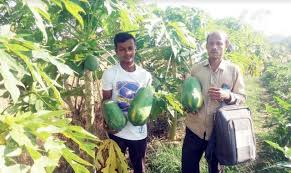 শিখন ফল
এই পাঠ শেষে শিক্ষার্থীরা যা জানতে পারবে......
পারিবারিক খামার কী বলতে পারবে।
পারিবারিক খামারের উপারিতা বলতে পারবে।
পারিবারিক কৃষি খামারের গুরুত্ব ব্যাখ্যা করতে পারবে।
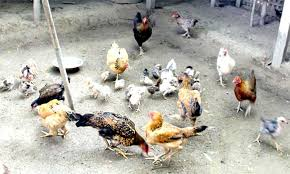 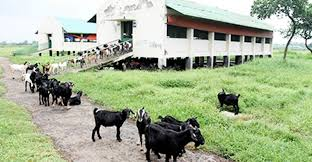 একক কাজ
পারিবারিক খামার কাকে বলে?
পারিবারিক খামারে সাধারনত কি কি থাকে?
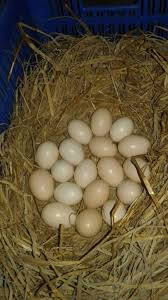 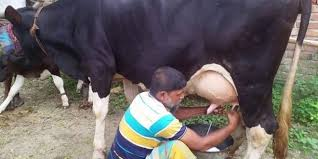 জোড়ায় কাজ
পারিবারিক খামারে একসাথে পারিবারিক চাহিদা মিটিয়ে বাড়তি আয় সম্ভব কি ব্যাখ্যা কর।
চল একটা ভিডিও দেখি
https://www.youtube.com/watch?v=CB6zcwHv6Ls
দলীয় কাজ
পারিবারিক কৃষি খামারের গুরুত্ব ব্যাখ্যা কর।
বাড়ির কাজ
কৃষি ক্ষেত্রে পারিবারিক খামারের গুরুত্ব বর্ণনা কর।
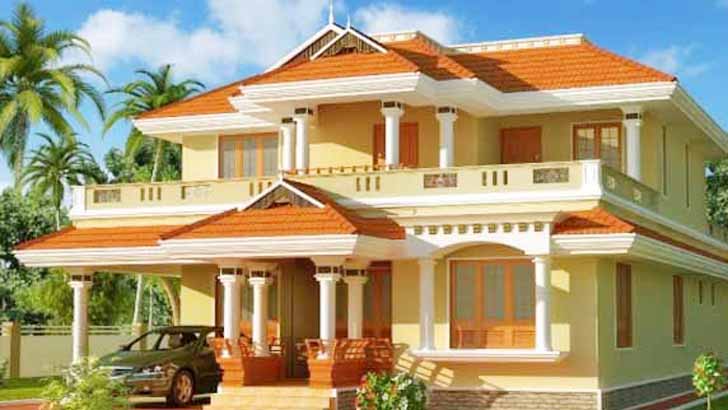 ধন্যবাদ
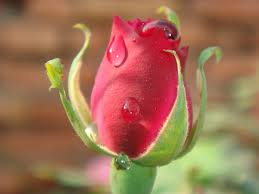